Предпрофессиональное обучение как условие социального самоопределения будущего врача
Преподаватель кафедры коммуникативных навыков, основ психотерапии, общей и медицинской психологии Мадалиева С.Х.
Актуальность
Поступление в медицинские вузы РК  регулируется результатами ЕНТ без проведения работы по профпригодности. 
Следствием этого является то, что до 30% студентов отчисляются на 1-3 курсах обучения. 
Своевременное самоопределение позволит выпускнику вуза впоследствии с большим успехом для собственного здоровья справляться со своими должностными обязанностями.
Анализ отсева студентов-медиков
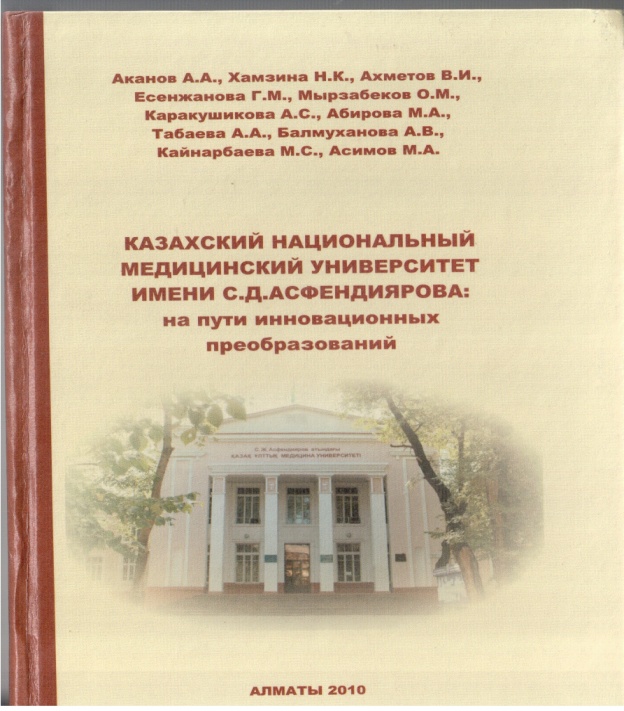 Показал, что независимо от направлений подготовки, наибольшая частота их приходится на первые три курса обучения (70,5%), максимальный уровень отсева соответствует второму курсу. 
академическая неуспеваемость -  43,0%, 
 уход в академический отпуск - 25,5%
 перевод в другие учебные заведения (14,2%)
 уход обучающегося по собственному желанию (9,1%) 
другие причины составляют в среднем 8,1% (АсимовМ.А., 2010).
Практика отбора студентов в медицинские вузы за рубежом.
В Великобритании – отбор производится по  специальной форме, содержащей информацию об их академических и мануальных способностях, мотивации, стремлениях (С.А. Варламов в соавт.2007).
Во Франции в университет принимаются все желающие, а непосредственный отбор студентов происходит по истечении одного - двух лет обучения после сдачи экзаменов(Кудрявцев В. С.  с соавт., 2005)
В США применяется трехступенчатая система подготовки врачей:
двухгодичная общеобразовательная подготовка и домедицинское образование в медицинских колледжах,
четырехгодичная подготовка при колледжах
до дипломное медицинское образование в высших учебных заведениях (медицинских школах), а также проведение тестирования для определения способности поступающего пользоваться специальными терминами, определениями и обозначениями, способность манипулировать количественными обозначениями, (Кау R., 2004). 
В некоторых университетах РФ– в структуру факультета входит лицей с двухгодичным обучением (10-11 классы), или организованы центры (факультеты) довузовской подготовки.
В общеобразовательных школах - курсы очно-заочной формой подготовки учащихся к поступлению в университет(Кудрявцев В. С.  с соавт., 2005).
Результаты
Скрининговый опрос студентов первого курса КазНМУ факультета ОМ 2009-2012г.
Общее количество составляет свыше 2000 студентов.
Результаты продолжение
Результаты по личностным опросникам
Работа ЦКН и кафедры
1. общеобразовательные школы (профориентационная работа в школах и психодиагностика)
2. профотбор среди студентов (иностранные студенты)
3. студенты 1 курса КазНМУ (профориентация, выбор специальности с учетом личностных особенностей, психологическое сопровождение)
Заключение
Так как одним из важнейших звеньев в системе подготовки квалифицированных врачебных кадров считается организация приема в медицинские вузы студентов, обладающих определенными качествами необходимо организовать в КазНМУ при ЦКН отдел по профориентационной работе, который будет осуществлять единый планомерный процесс, ежедневную целенаправленную работу  в школах, коллективах медицинских университетов и руководителей лечебно-профилактических учреждений.